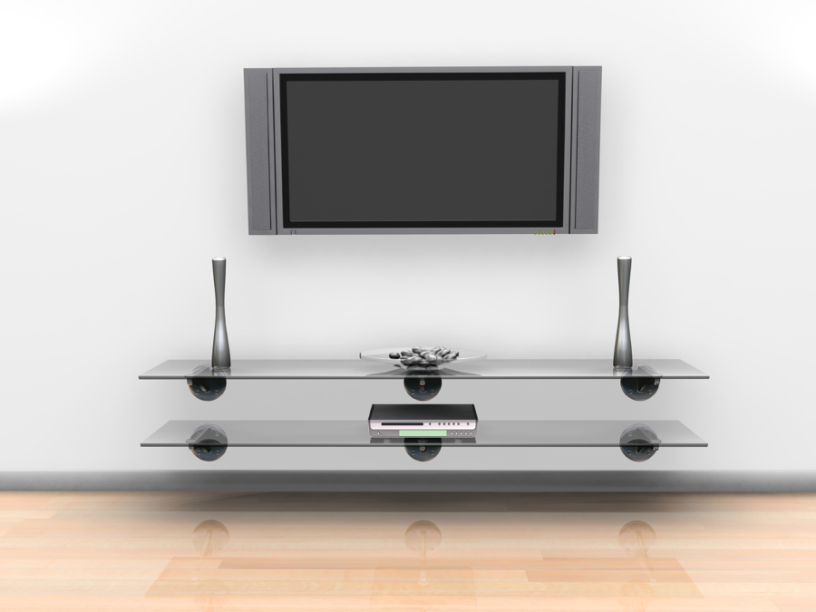 Number of T.V.’s
Vs.
Hours of Watching
By: Camryn Holly,
Hannah Chrome,
Makayla Hostetler,
& Emily Harns
Our Hypothesis
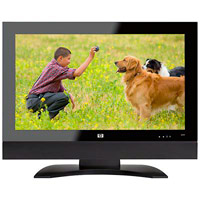 There is a weak, positive correlation between the number of T.V.s a person has in their house and the number of hours a day they spend on the T.V.
Our Polling Tool
Name:__________________________________

Please fill out the following information:

1.)How many T.V.s do you have in your house?__________________

2.)How many hours a day do you spend on your T.V.? (Wii, X-box, watching shows, etc.)______________________________
Our Data List
Weak, Positive
But if there was a correlation
 it would be:
Correlation=None
Line of Best Fit
Our points:
       ~3,1
       ~4,2
Our Calculations
Y=1x-2
Our process:
1.)    2-1=      1     
         4-3=      1
2.)  2=4(1)+b
3.)  2=  4 + b
     -4   -4
4.) -2=b
prediction
If you have 13 T.V.s in your house, based on our formula (y=1x-2) you would watch 11 hours of T.V. a day.
Middle school students expected behavior
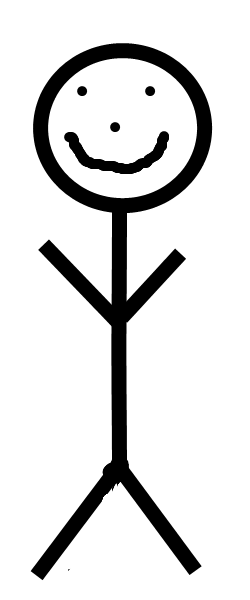 For every 4 T.V.s a middle school student has…
They will watch 2 hours of T.V. each day.
Thanks for watching